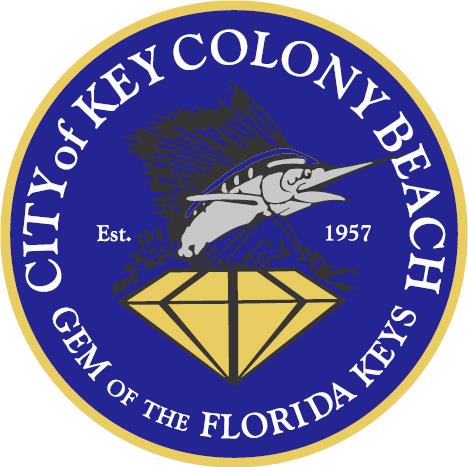 TIP LINE DISCUSSIONCOMMISSIONER JOHN DeNEALE
Our Commission established the “Tip Line” to assist residents with addressing code violations.  This was based on a FLC presentation showing how a tip line helped another city with handling vacation rental code complaints.
Very few people want to call the police for code violations like loud parties late at night, rafting, blocking driveways, afterhours work, etc.
The Tip Line was a success until recently when Florida law required complainants to identify themselves. 
Also, KCB has had problems with residents using it for inappropriate complaints like emergencies.
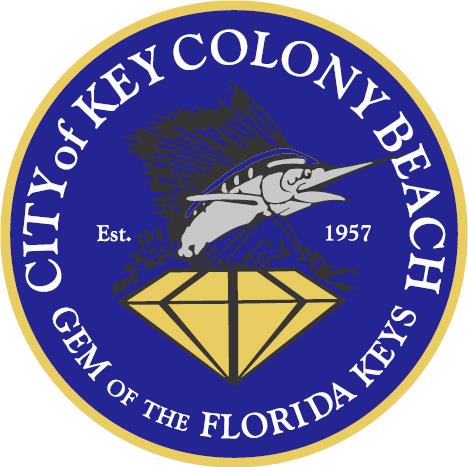 TIP LINE DISCUSSIONCOMMISSIONER JOHN DeNEALE
Due to our high number of vacation rentals, 600+, residents need an avenue to obtain information on our codes and how to handle complaints.
Recommend establishing a “Code violation information line.”
First, a recording would direct the call to 911 for an emergency or the county dispatch number if immediate action is required.
If a text is received, an automatic reply would be sent with the same information.
Then, a staff member would connect the caller or direct the text to the appropriate person or take a message to be addressed as soon as possible.  The requirement to identify themselves would also be addressed.
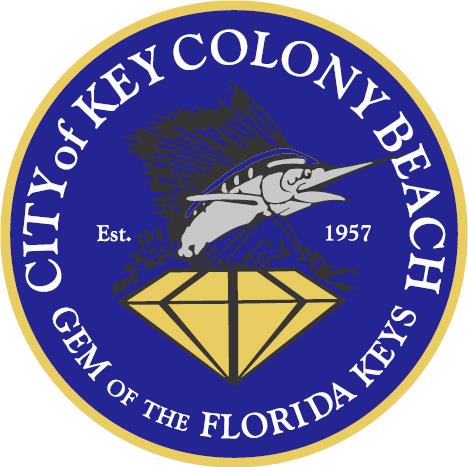 TIP LINE DISCUSSIONCOMMISSIONER JOHN DeNEALE
Examples of non-emergencies:
Immediate action (Police dispatch no.):
Loud late party				Dangerous activity
Blocking their driveway			   Swimming at Sunset Park
After hours noisy work			   High speed on a canal
Loose dogs, especially large and/or aggressive
Business hours action (Code violation information no.):
Over crowding				No building permit
Two or more trailers			Unmaintained property
Illegal rental
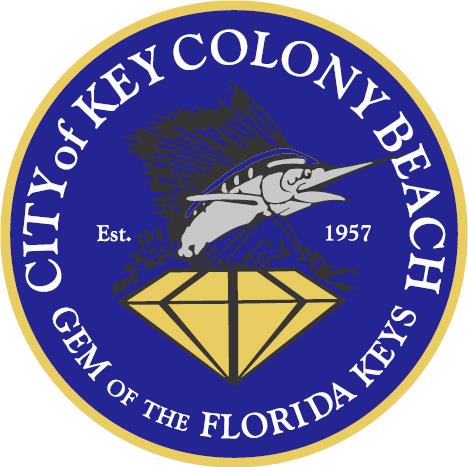 TIP LINE DISCUSSIONCOMMISSIONER JOHN DeNEALE
KCB has some tough ordinances that help maintain our city to the standards we enjoy.  If we do not want to send the message to our residents that codes matter less than trailer parking, we need to give them an avenue to at least learn how to navigate them.
The Code Officer is the appropriate position to handle this function.
Our police and staff can’t be everywhere.  We need informed citizens to be involved.
This would be accomplished with information on when and how to use the information line or the police dispatch number (E-mails, web postings and flyers).